Name of course here
Quarterly State of the Union
[Your Company Name] | [Quarter & Year]
Market trends
Competitor movements
Customer feedback
Business performance
Internal learnings and feedback
Strategic recommendations
Agenda
‹#›
Key industry shifts this quarter
Trend 1
Trend 2
Trend 3
Brief explanation
Brief explanation
Brief explanation
‹#›
How our competitors are evolving
‹#›
What customers are telling us
Top feature requests
Feature 1
Feature 2

Customer pain points
Pain point 1
Pain point 2

Emerging needs
Need 1
Need 2
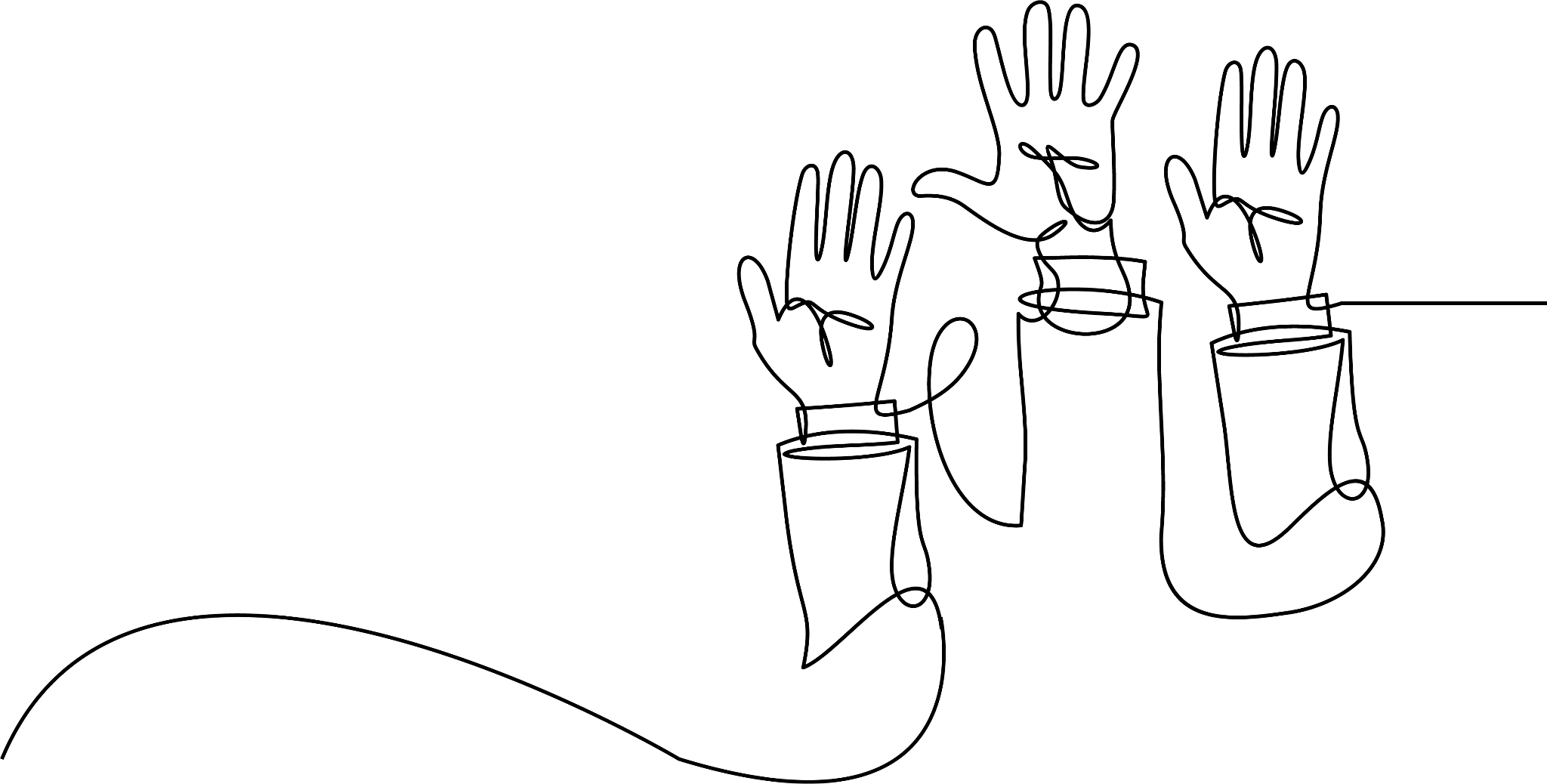 CustomerQuote
CustomerQuote
CustomerQuote
‹#›
‹#›
How our efforts impacted the business
Insert charts showing changes in key metrics such as net-new revenue, customer retention and expansion, and product adoption and usage
‹#›
Internal learnings and feedback
Key takeaways
Takeaway 1
Takeaway 2
Takeaway 3
‹#›
What should we build next?
Iteration 3
New feature 3
Deprioritization 3
Deprioritization 3
Iteration 3
New feature 3
Deprioritization 2
Deprioritization 1
Iterations
Iteration 1
Iteration 2
Iteration 2
Iteration 1
Deprioritize
Deprioritization 2
Deprioritization 1
New features
New feature 1
New feature 2
New feature 2
New feature 1
‹#›
Refining our GTM strategy
‹#›
How we can better support existing customers
Recommendation 1
Risk 1
Opportunity 1
Risk 3
Opportunity 3
Recommendation 3
Risk
Risk 2
Recommendations
Opportunity
Opportunity 2
Recommendation 2
‹#›
Action plan for the next quarter
‹#›
Thank you
Any questions?
‹#›
‹#›